Basic Computer Skills
Devices and Computer Log On
Types of Devices:
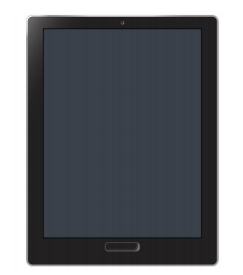 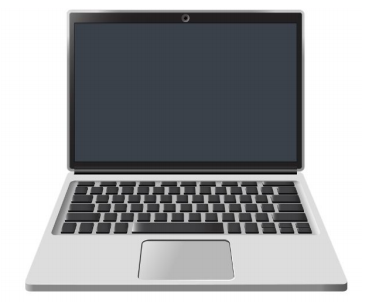 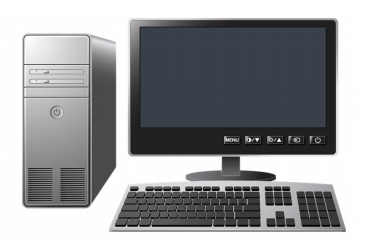 Desktop Computer
Laptop
Tablet
System Unit: Brain of the Computer
Usually external for Desktop computers
Internal for laptops, tablets, and smartphones
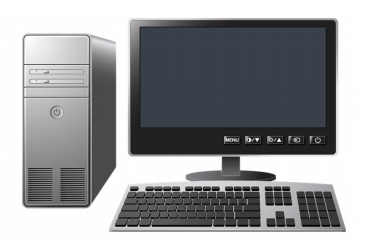 Monitor/Screen: Shows information from the System Unit
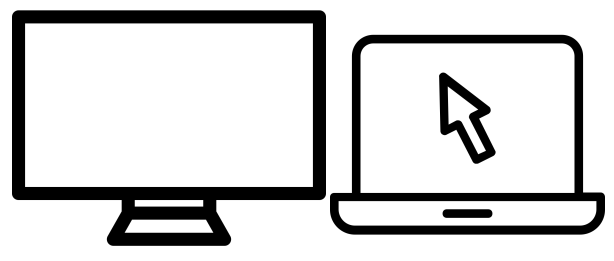 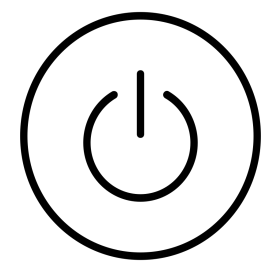 Power Button:
Most important button!
Turns on the computer or monitor
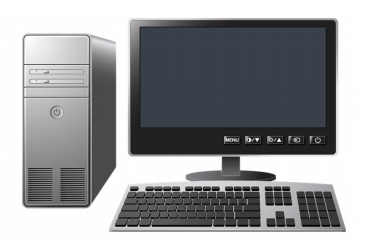 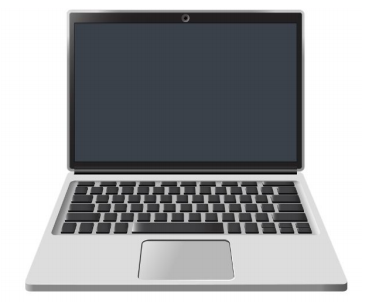 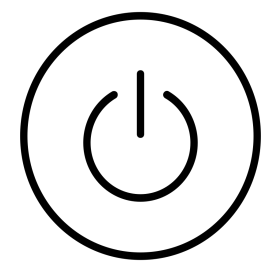 Device Buttons
Home Button:
Only found on devices like tablets or smartphones
Brings you to the home screen
Can sometimes serve as a power button
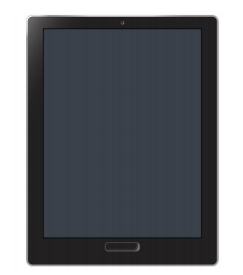 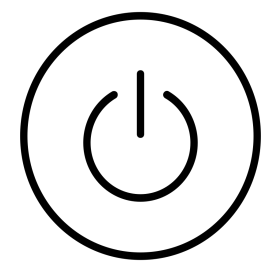 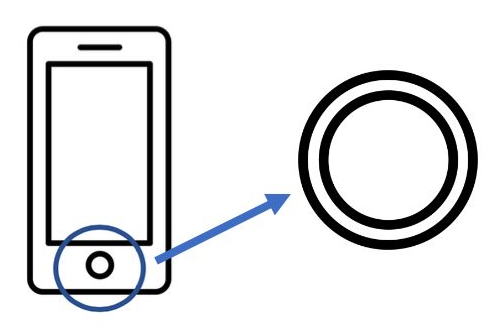 Mouse/Touchpad: Moves Cursor
Touchpad:
Mouse:
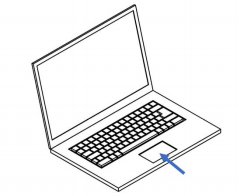 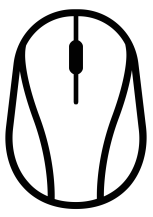 Found only on laptops
Can be used on both laptops and desktops
Keyboard: A place to type on the computer
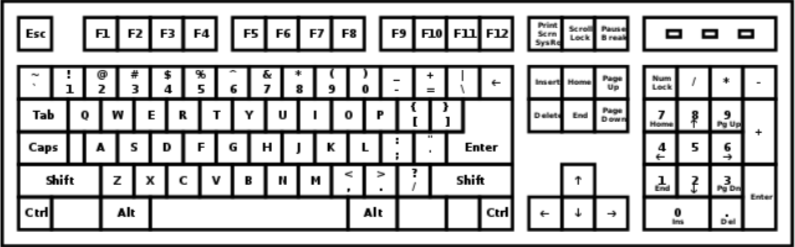 Touch Screen:
Usually only found on tablets or smartphones
Uses touch instead of a mouse
Has a keyboard that will display on the screen
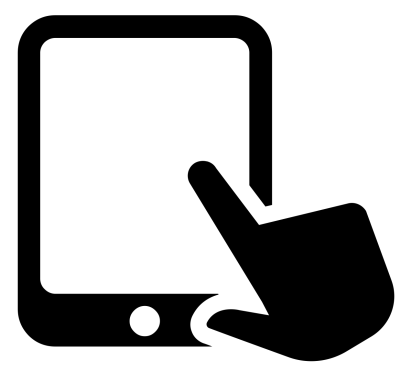 Charging Port: Place to plug in the charger
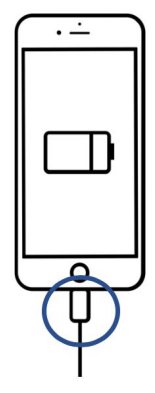 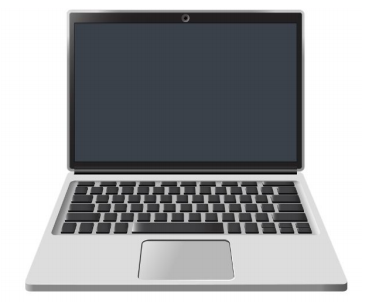 Laptops:
Smartphones and Tablets:
Mouse Skills
Mouse Shapes
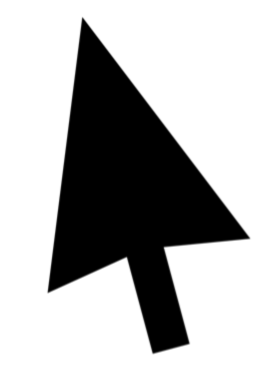 Pointer: Opens file and folders
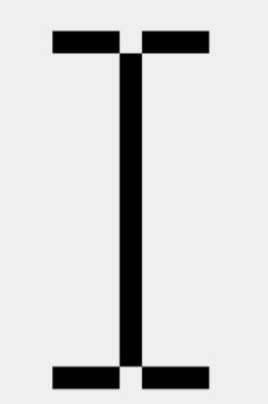 I-beam: Shows where you can enter text
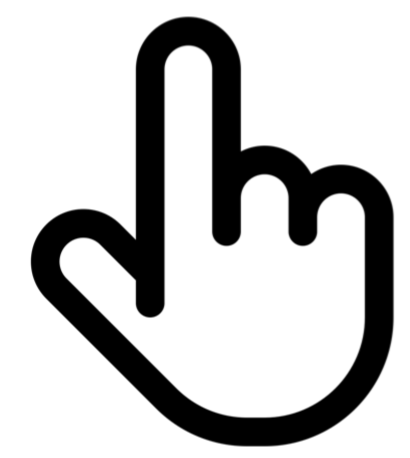 Hand: Clicks on internet links
Spinning Wheel: The computer is thinking and needs a moment to load.
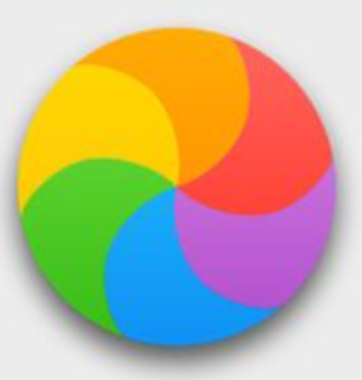 Wifi Connection:
Connected and ready to go!
Your Internet is off!
Not connected!
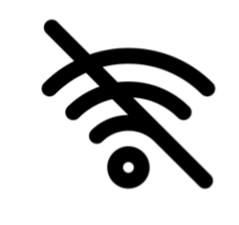 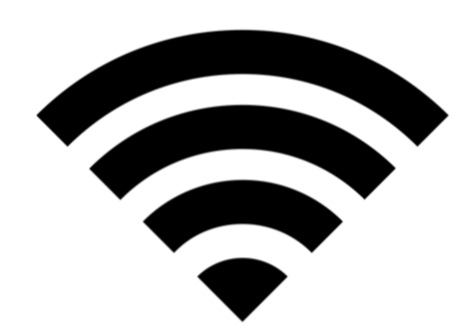 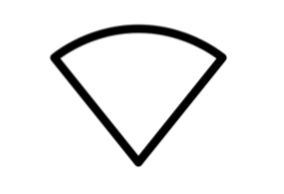 Volume Control:
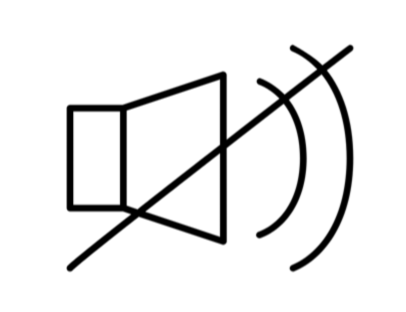 Fixing Typos
Arrow keys: Moving the cursor
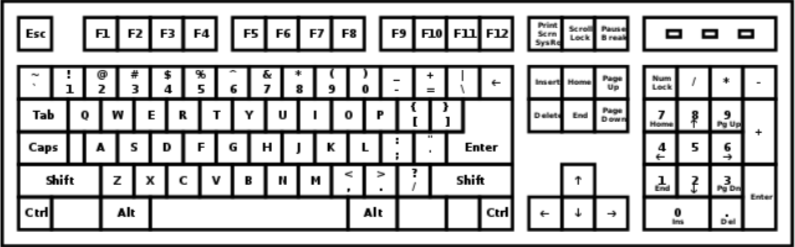 Shift: Makes letters capital or symbols from top keys
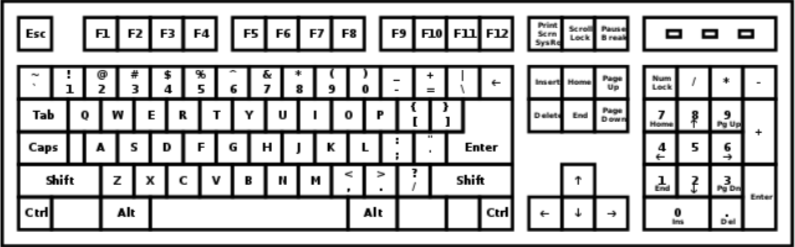 Backspace: deletes characters to the left of cursor
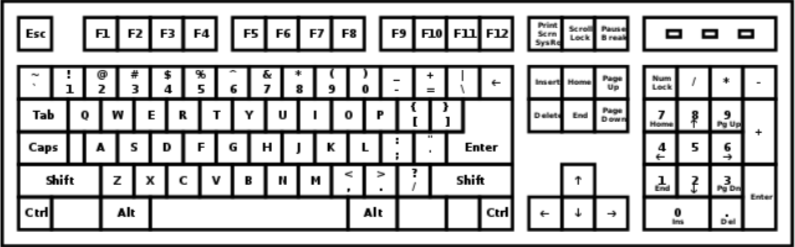 Either an arrow pointing to the left or “delete” printed on the key
Spacebar: Makes a space
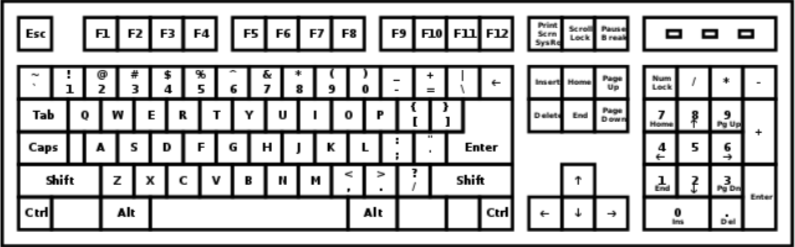 Enter/Return: Makes a new line
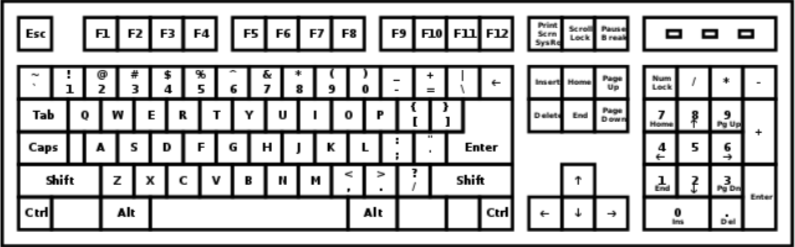 Keyboard Keys
Caps Lock: Types capital letters
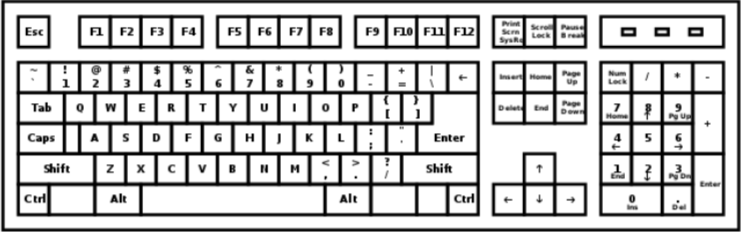 Tab: Creates indent
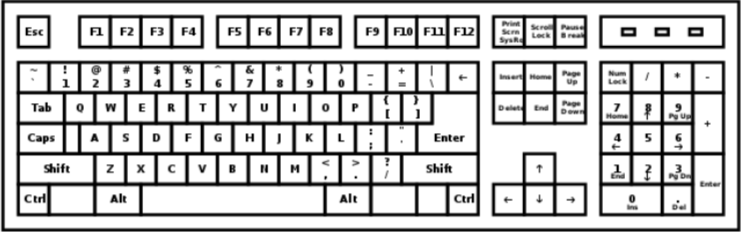 Copying Text:
Highlight the text you want to copy
Press Control (Ctrl) (or Command) and C
Release keys
Your text is copied! Now you can paste it!
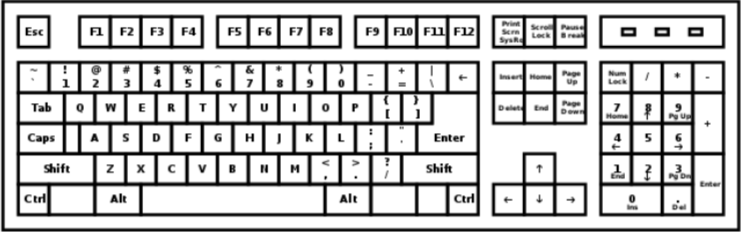 Pasting Text:
Select with your mouse where you want to paste your copied text
Press Control (Ctrl) (or Command) and V
Release keys
Your text should now be pasted!
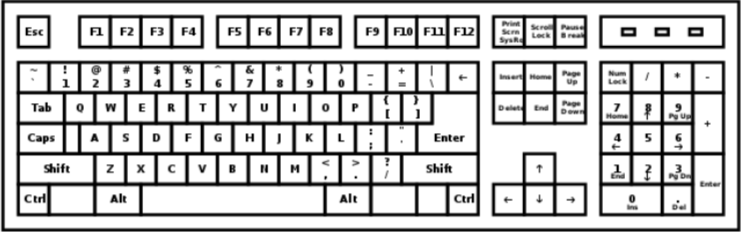 Drives and File Movement
Hard Drives:
Place to store information or files that you want to save directly on the computer.
Saving a file on the desktop is one way to save on the hard drive.
You can recover files from the trash/recycle bin because they are still on the hard drive (in the computer’s memory)
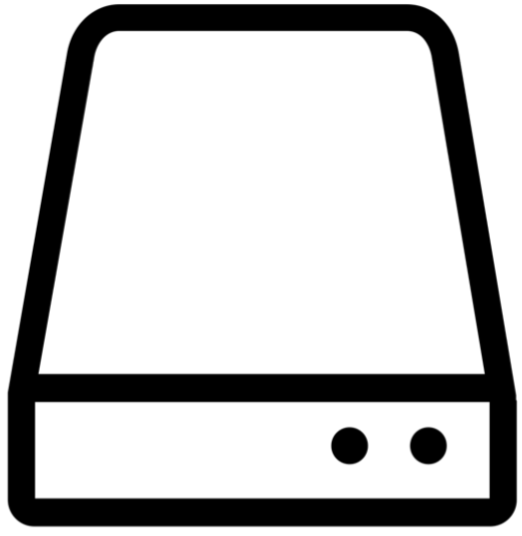 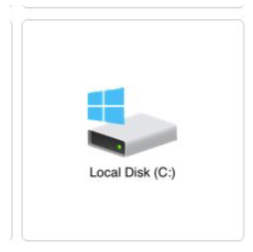 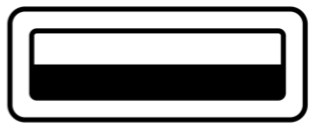 USB Drives:
A USB Drive or a Flash Drive is a portable way to save your files.
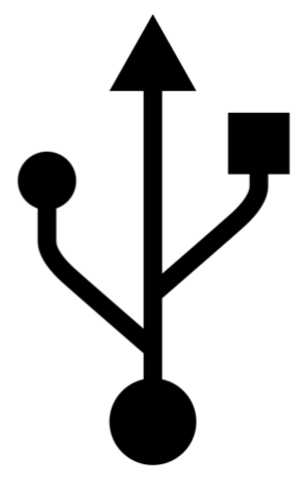 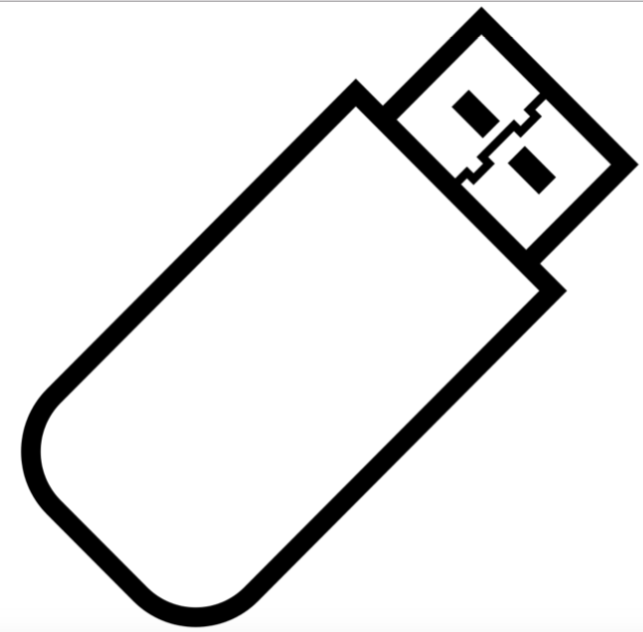 Cloud Drives:
A cloud drive is a place to store information on the internet. 
It does not store information on your computer, instead it stores your files in a cloud that you can access from any computer (as long as you’re connected to the internet)
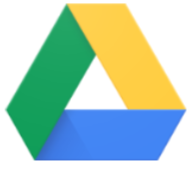 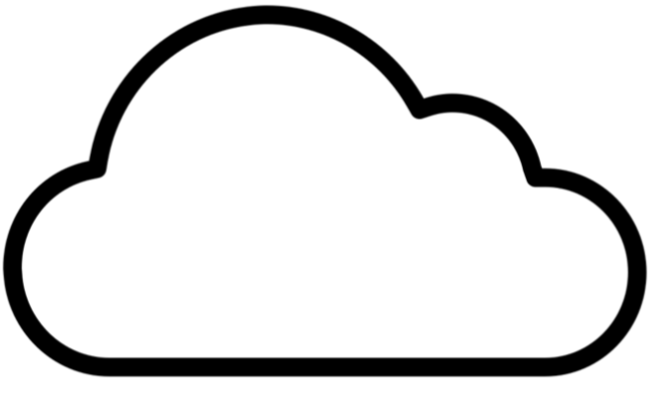 OneDrive
Google Drive
Screen Interaction
Customizing & Updates
Settings/System Preferences:
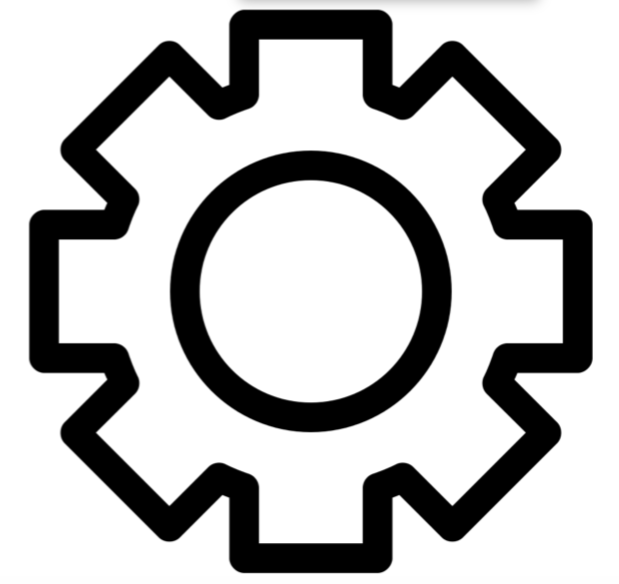 An area of the computer where you can customize the computer to be specific for your use.

Usually has a Gear-like icon
Updates:
Sometimes, you get a notification that you need to update your software.
Software is the operating system of your computer. It’s the set of instructions your computer follows to do different tasks.
Why and when should you update your software?
Your computer is running slowly
There are new features, something new to add to the computer’s system
New security
Notifications for Updates:
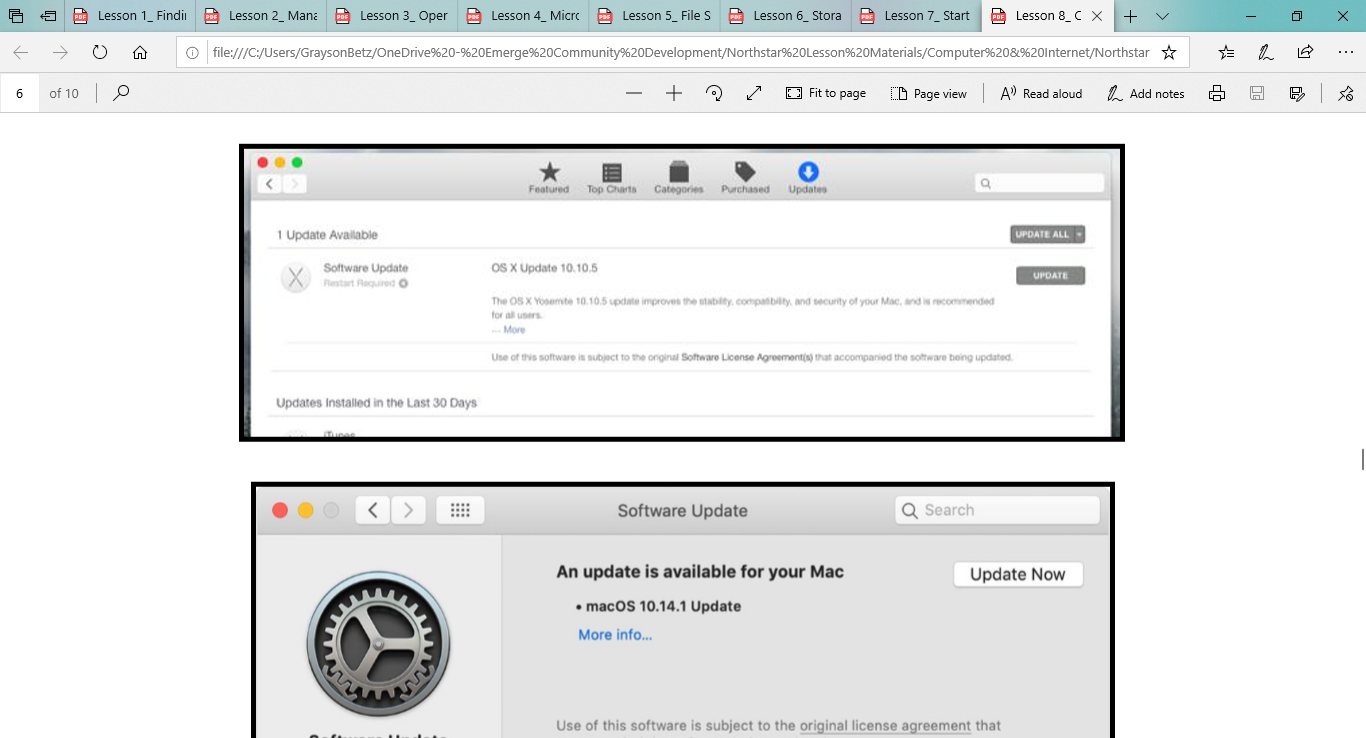 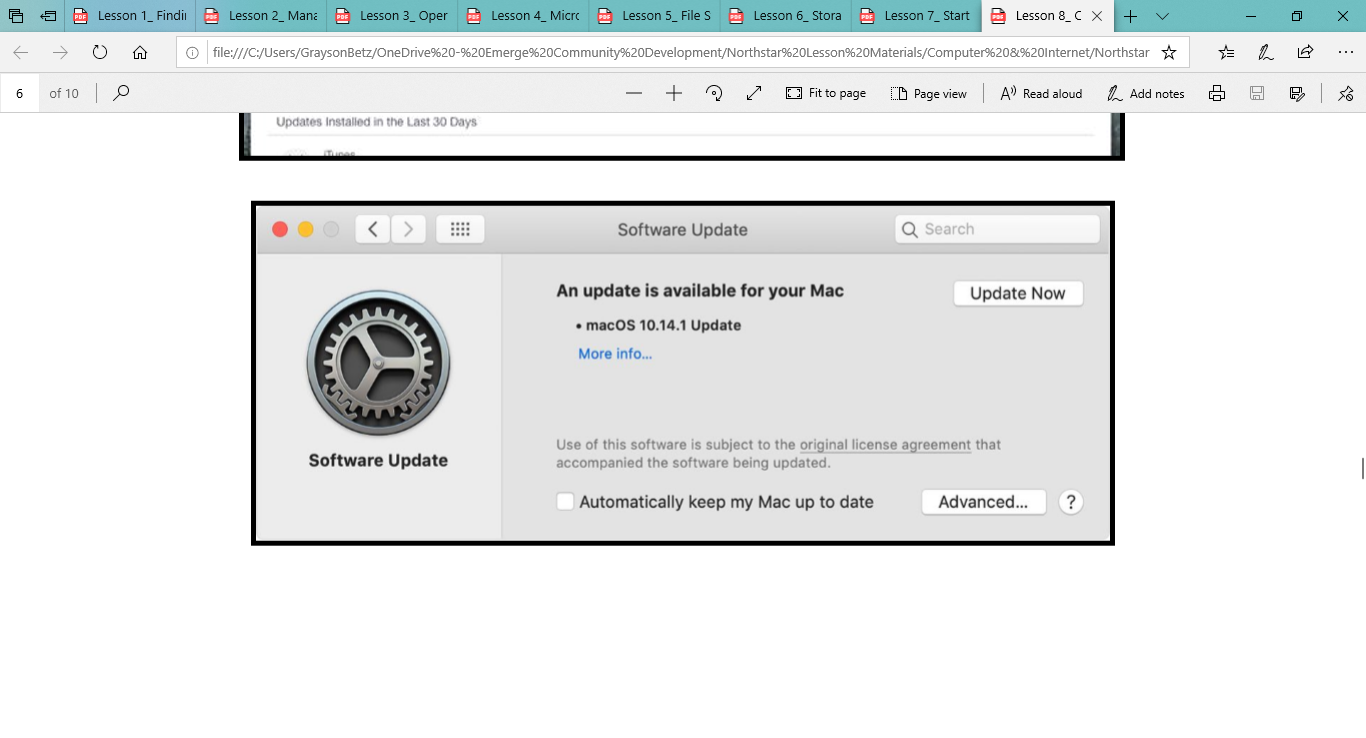 Updates on Tablets & Smartphones:
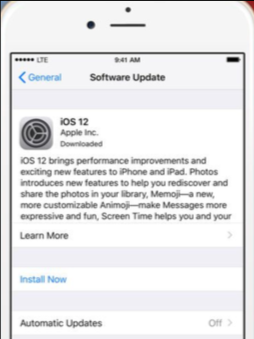 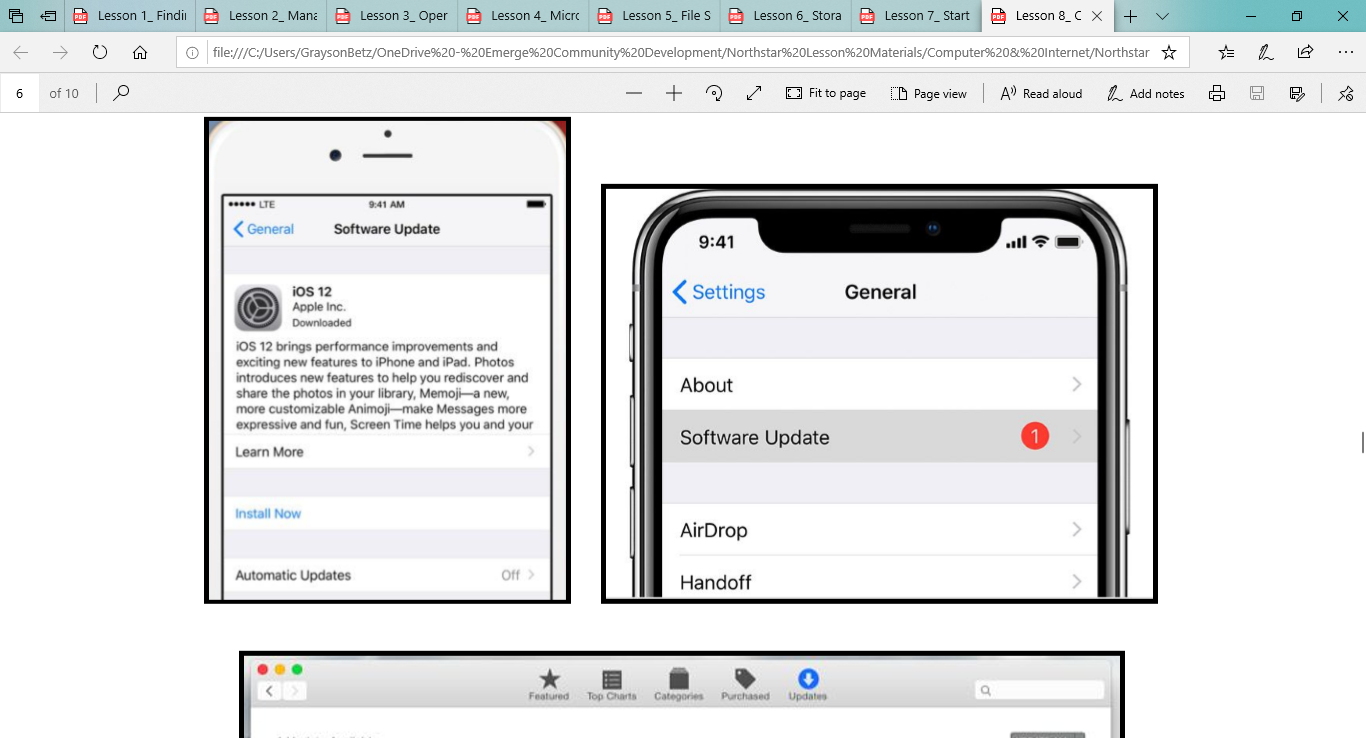